OH SHARP – Deadlines and Guidelines
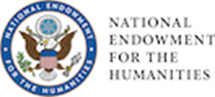 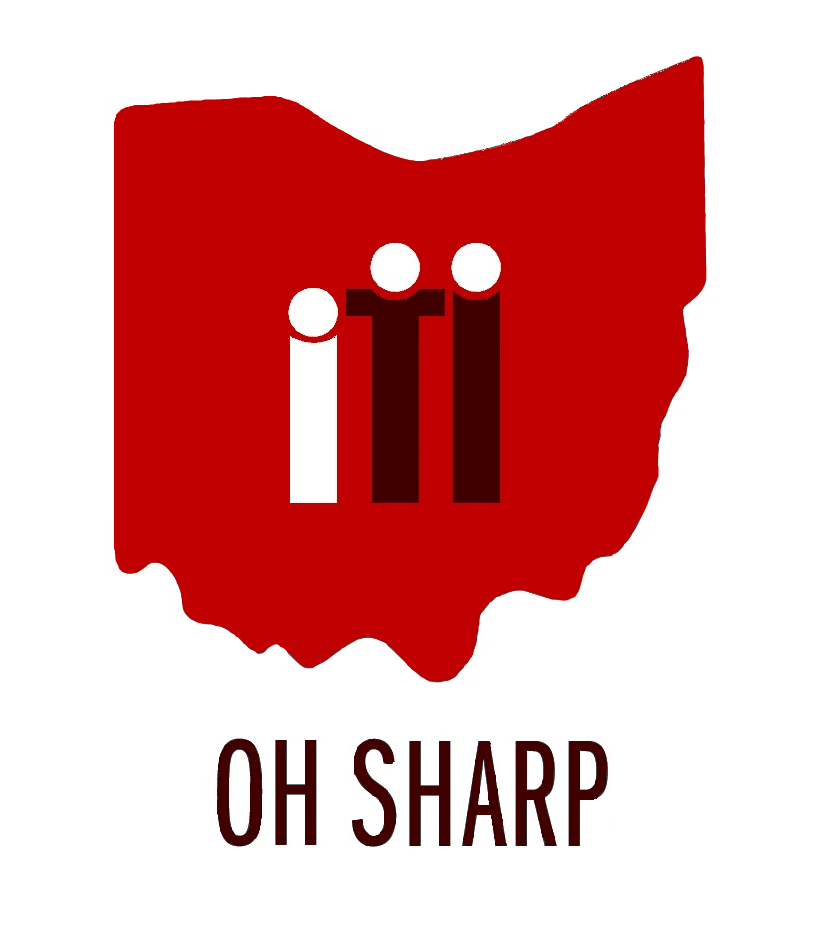 The application is available at SHARP Application | Ohio Humanities
Online application form is available. 
The deadline for submission is August 2.
No limit on institutional size. 
SHARP I Grants – 
Up to $20,000 for organizations with paid staff
Up to $5,000 for all volunteer organizations
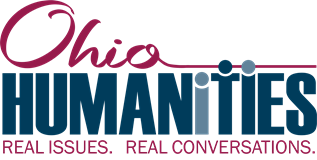 Welcome to our new Executive Director!
Rebecca Asmo, rasmo@ohiohumanities.org
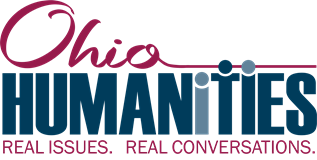 At Ohio Humanities, we believe that the humanities belong to everyone. We envision a future where:
the humanities are an important and appreciated part of life for Ohioans
the humanities foster human connection
community grows from insight and conversation.
The Humanities are:
Is your organization eligible for an OH SHARP grant?
How do other sources of support interact with SHARP support?
Who is NOT eligible?
The maximum request from Ohio Humanities is $20,000 for organizations with paid staff and $5,000 for all volunteer organizations.
What can the OH SHARP funds be used for?
SHARP Priorities
Help the humanities sector recover from the impacts of the COVID pandemic and build capacity for the future. 
Fund projects that will help Ohioans in our collective recovery from the COVID-19 pandemic. 
This includes projects that document the COVID-19 pandemic and help communities process the impact on individuals and communities.
How to determine your budget request? (operating)
How to determine your budget request? (program)
What are not acceptable uses for OH SHARP funds?
Nota Bene
Next steps
If SHARP I is not an option…
Deadline for submission is August 2!
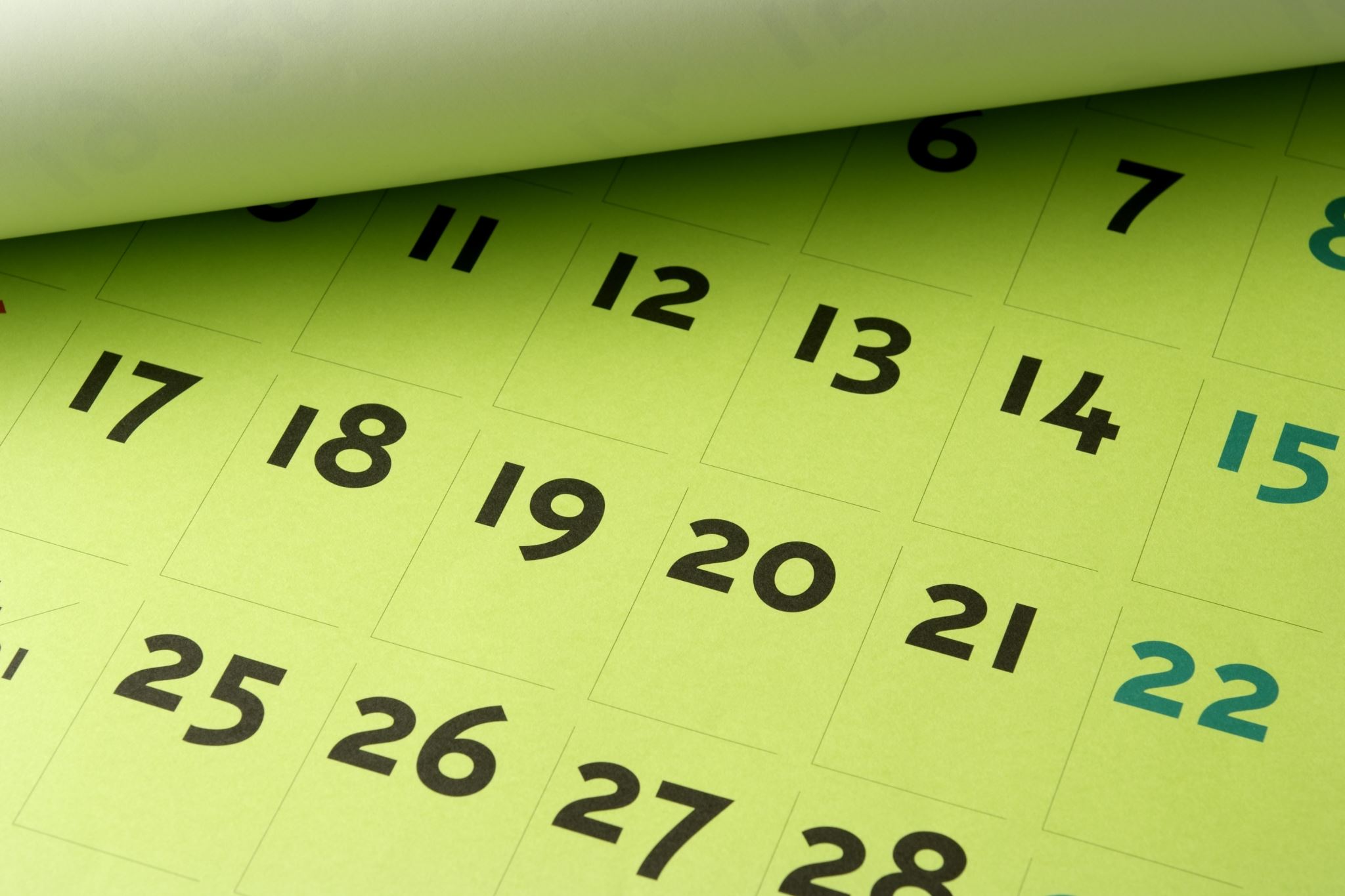 Ohio Humanities Program Staff assisting with OH CARES
David Merkowitz, Associate Director, dmerkowitz@ohiohumanities.org
Melvin Barnes, Program Officer, mbarnes@ohiohumanities.org
Jim Calder, Program Coordinator, jcalder@ohiohumanities.org
Other Ohio Humanities staff
Rebecca Asmo, Executive Director
Roger Burns, Development Director
Kiley Kinnard, Communications Coordinator
Missy Flinn, Managing Editor of Pathways
Marc Smith, Business Manager